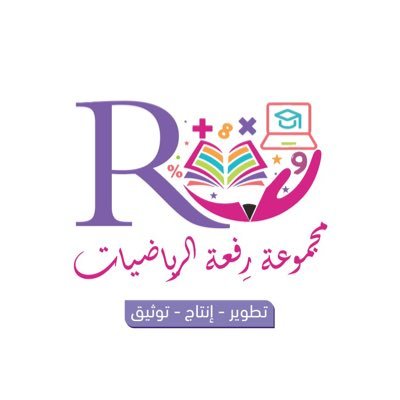 10 - 1
مقارنة الأطوال وترتيبها
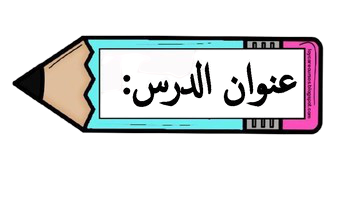 أ.أحـمـد الأحـمـدي  @ahmad9963
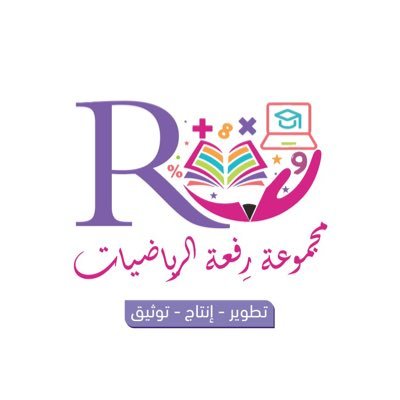 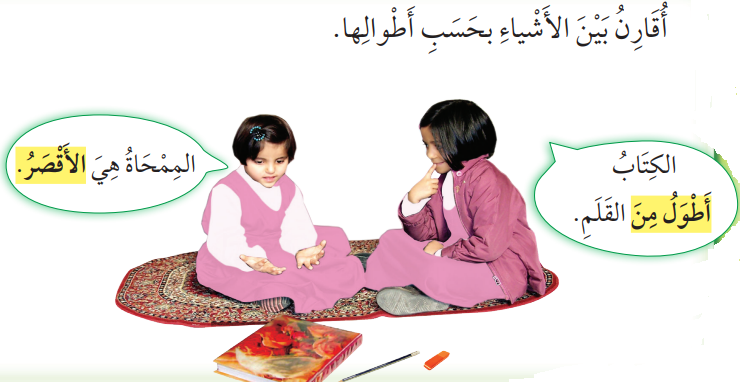 فكرة الدرس

أقارن بين الأطوال ، ثم أرتبها

المفردات
الطول
قصير / أقصر من
الأقصر
طويل / أطول من
الأطوال
أ.أحـمـد الأحـمـدي  @ahmad9963
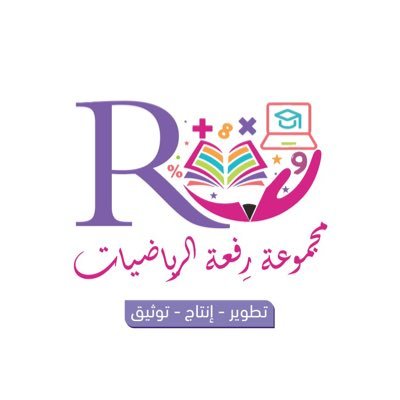 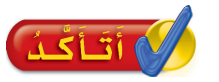 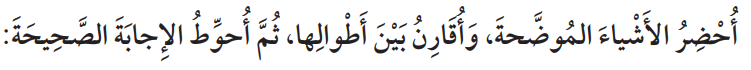 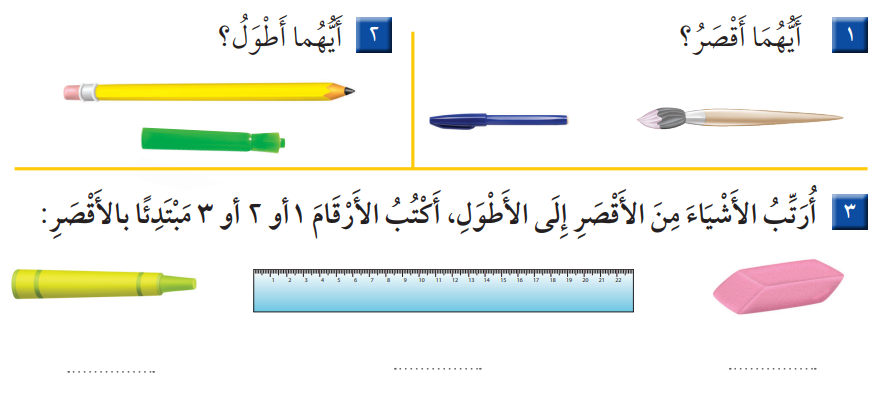 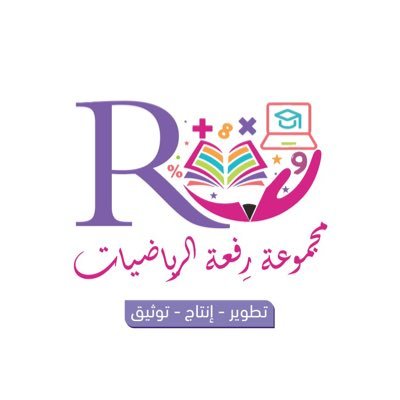 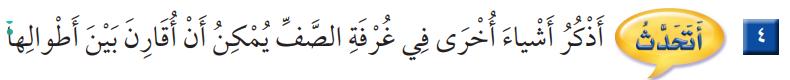 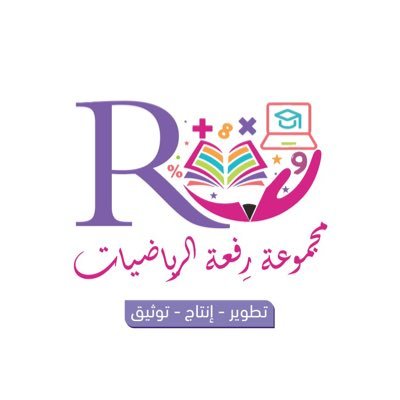 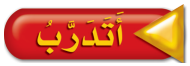 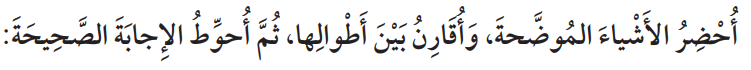 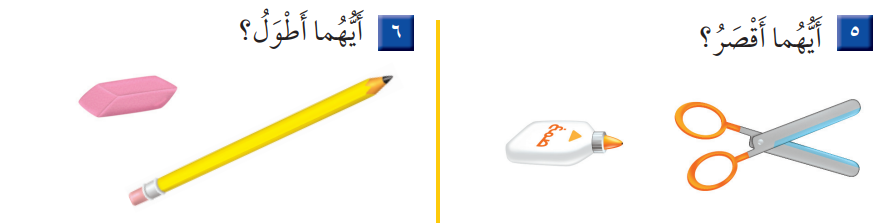 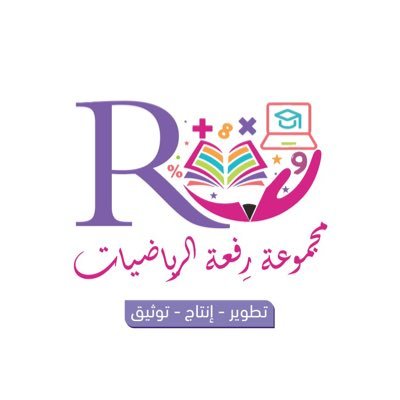 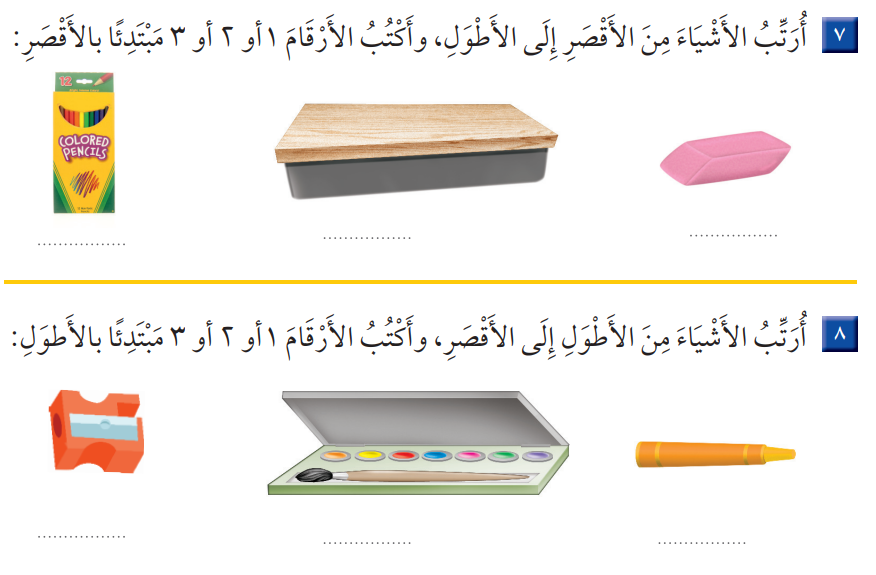 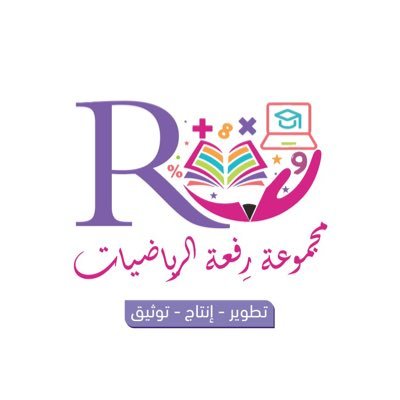 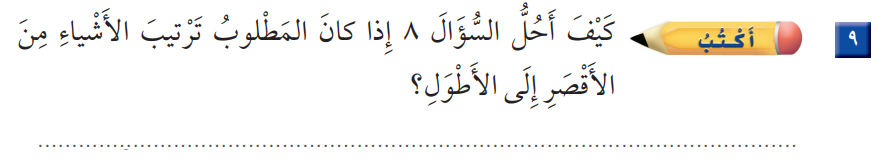